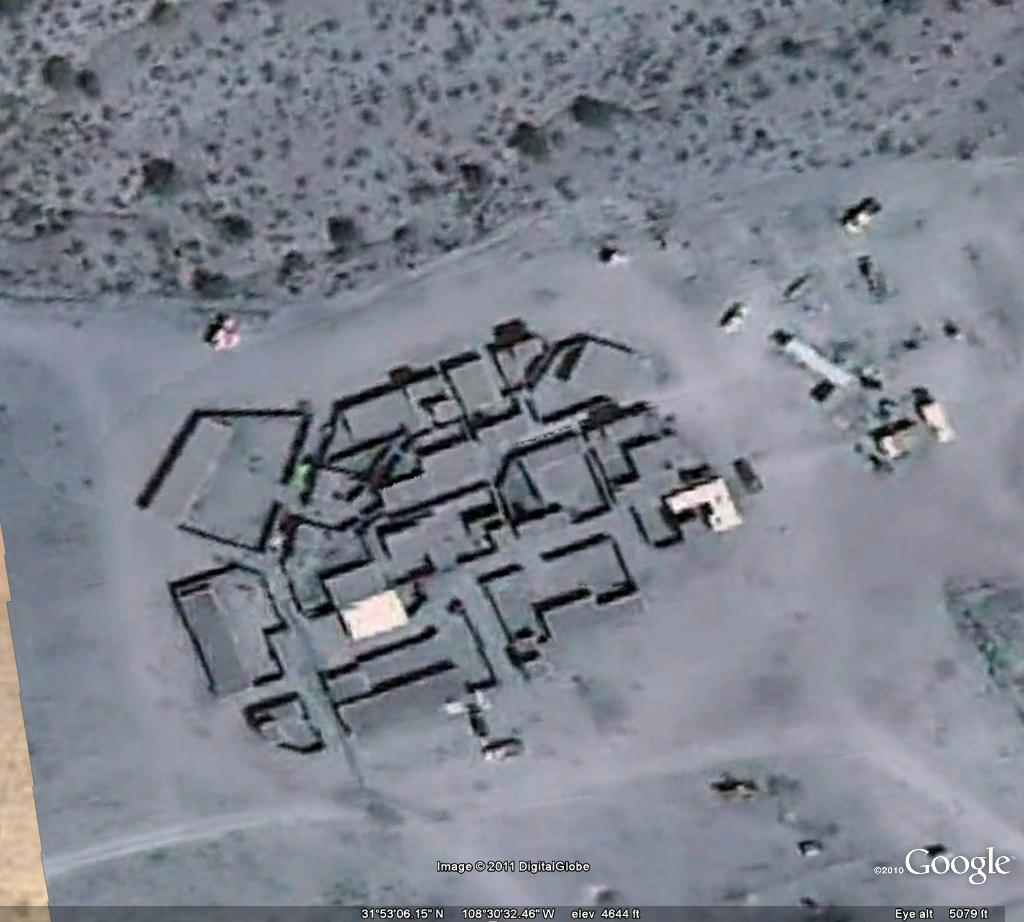 AFGHAN Village
Mosque
N